Unit 6  Christmas
I will put the lights on the tree.
WWW.PPT818.COM
What do they usually do at Christmas?
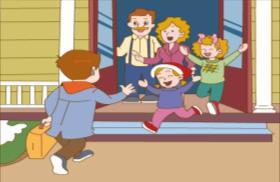 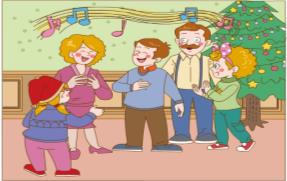 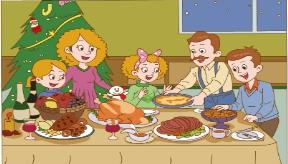 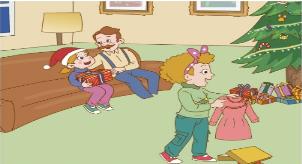 Mum:Come on ,children. Let’s decorate the Christmas tree.
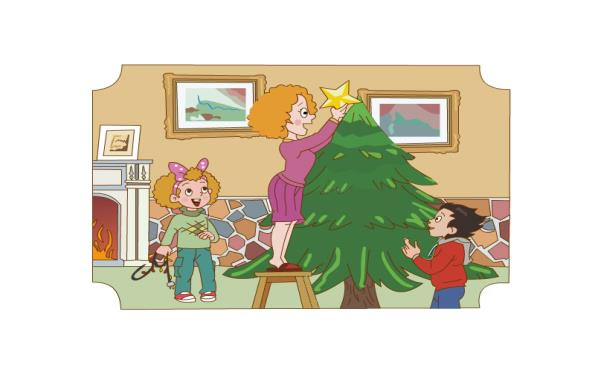 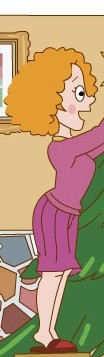 I    will      put     the   star   here
Mum:    ______________________.
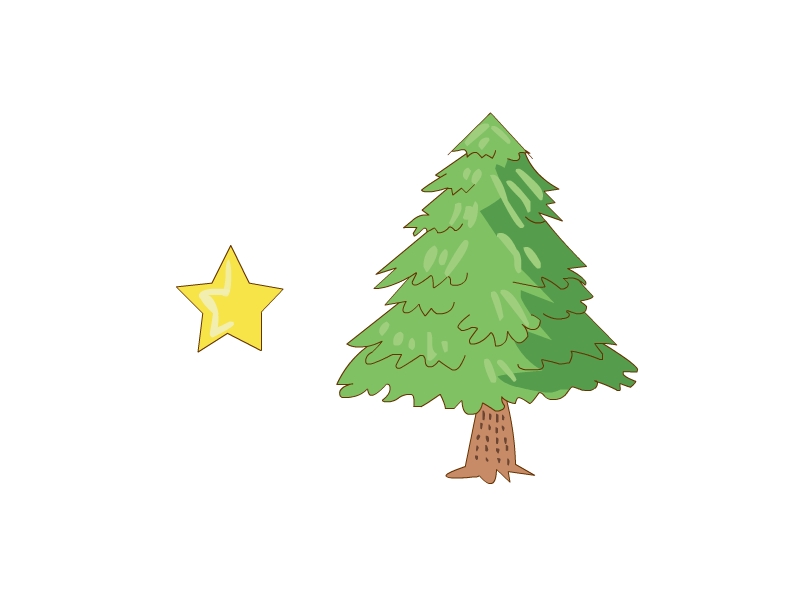 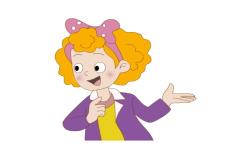 I   will  put   the  lights  on   the   tree
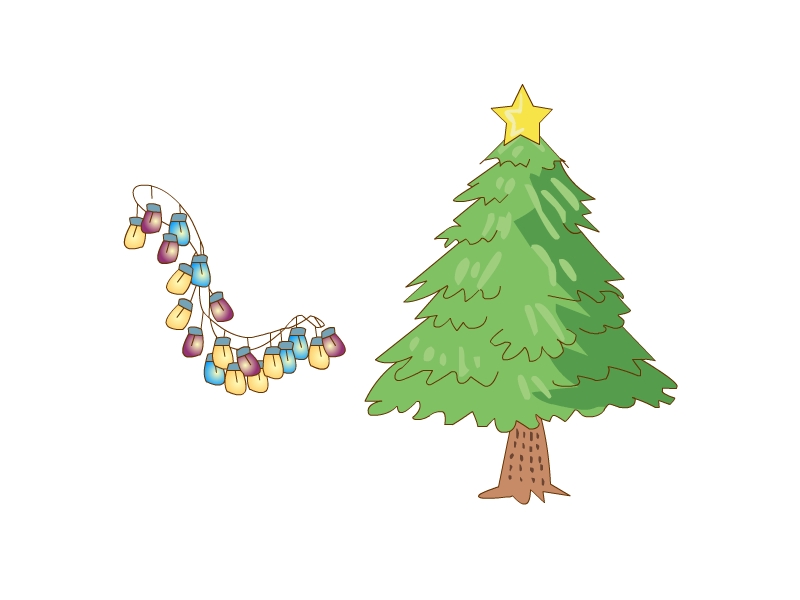 Jenny:___________________________________.
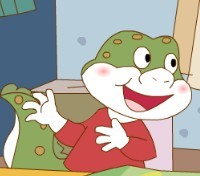 I  wil l   put  the  balls   on   the  tree.
Danny:__________________________________
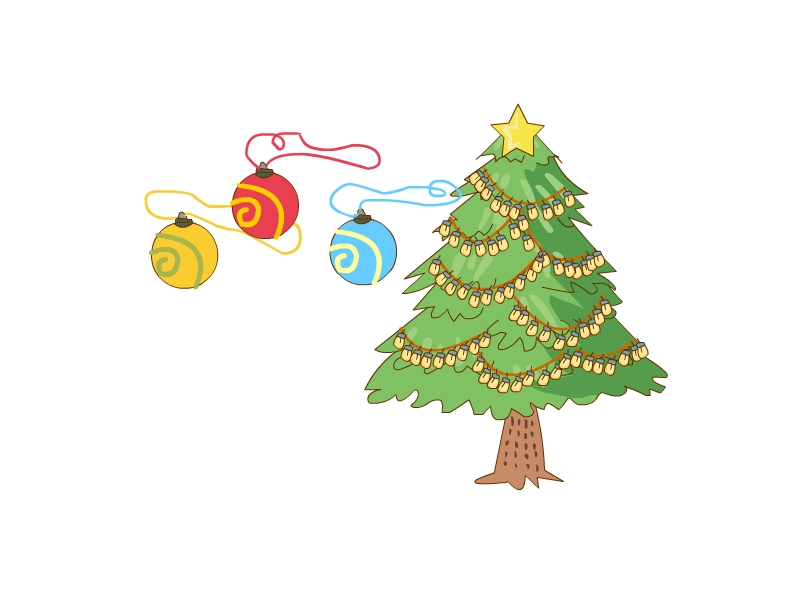 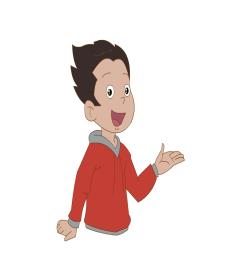 LiMing:_____________________
Shall we put the stoking on the tree.
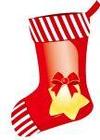 stocking
I   will   put   it     at   the  end   of    my  bed.
Jenny:_______________________________________.
end
端，尽头
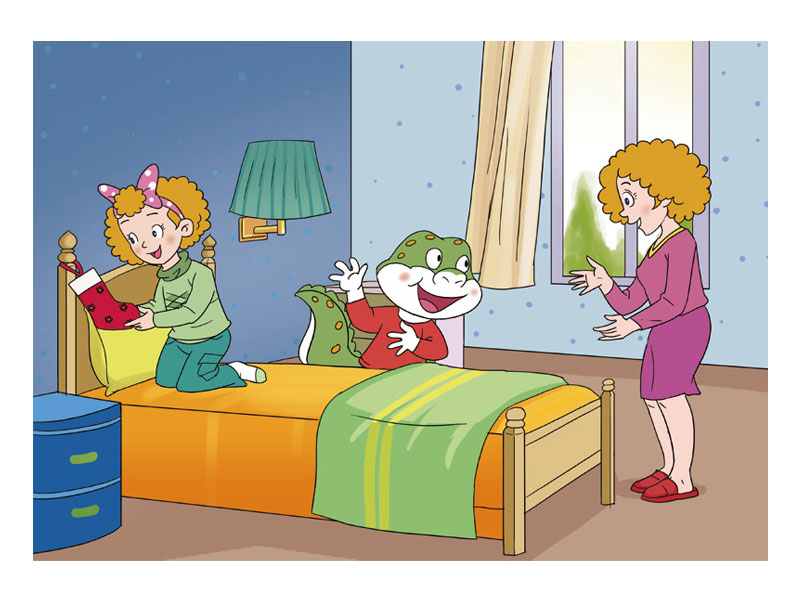 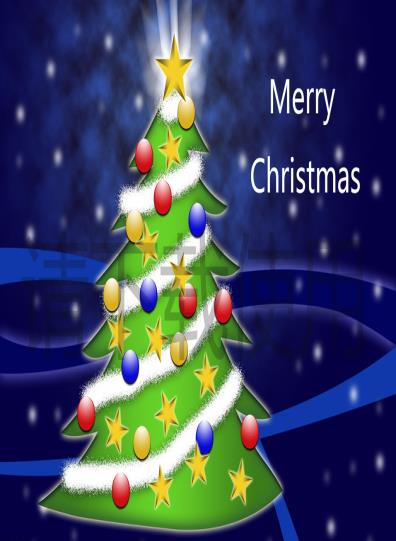 A: Let's decorate the Christmas  tree.
What will you do?

B: I will put the star on the tree.
替换单词：
star    ,  lights  ,   ball…
一、根据课文，选一选。
 1、Let’s ______ the Christmas tree ,children.
      A、write   B. decorate
 2、Mum  will put the  ____on the tree.
      A. lights B、star  
 3、Shall we  put the_____  on the tree?
     A. light  B、stocking  
 4、What will you do, Jenny?
      A.I put the balls on the tree. 
     B.I put the lights on the tree. 
 5、I will put it at the ____of my bed.
      A、end   B、bag
达标检测
二、  Let's decorate the Christmas tree. What will you do?
 
           

 I will ___________________________.
 I will ____________________________.
 I will ________________________________.
 I will _______________________________.
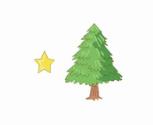 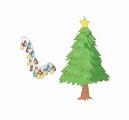 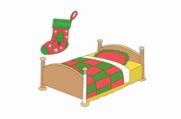 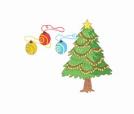 设计意图： 通过练习检测学生对课本的掌握情况并考查学   生的单词书写以及让学生综合练习所学重点句型，培养学生运用语言的能力。
Homework：
1、 小组内分角色读熟课文。
2、调查自己身边的朋友如何装饰自己理想的圣诞树。下节课交流。